English Idioms and Phrases
A Bird In The Hand Is Worth Two In The Bush: 		Having something that is certain is 			much better than taking a risk for 			more, because chances are you might 			lose everything.
A Blessing In Disguise: 		Something good that isn't recognized 			at first. 
Actions Speak Louder Than Words: 		It's better to actually do something 			than just talk about it.
To add fuel to the flames: 
		to excite the fury
Rome Was Not Built In One Day: 		If you want something to be completely 		properly, then its going to take time
To back the wrong horse:
		to help a wrong person
To bark at the moon:	
		to rail uselessly at men in high places
 All Greek to me: 		Meaningless and incomprehensible like 				someone who cannot read, speak, or 				understand any of the Greek language 				would be.
All In The Same Boat: 		When everyone is facing the same 				challenges.
Back To Square One: 		Having to start all over again.
Beating Around The Bush: 		Avoiding the main topic. Not speaking 				directly about the issue.
Bite Off More Than You Can Chew: 		To take on a task that is way to big.

Bite Your Tongue: 		To avoid talking.

Blood Is Thicker Than Water: 		The family bond is closer than 				anything else.
Blue Moon: 		A rare event or occurrence. 

Buy A Lemon: 		To purchase a vehicle that 				constantly gives problems or stops 			running after you drive it away.
Curiosity Killed The Cat: 		Being Inquisitive can lead you into a 			dangerous situation.
Dark Horse: 		One who was previously unknown and is 		now prominent.

Don't count your chickens before they hatch: 		Don't rely on it until your sure of it.

Every Cloud Has A Silver Lining: 		Be optimistic, even difficult times will 			lead to better days.
In The Heat Of The Moment: 		Overwhelmed by what is happening in the 		moment.
Last but not least: 		An introduction phrase to let the audience 			know that  the last person mentioned is no 
		less important than those introduced before 			him/her
Lend Me Your Ear: 		To politely ask for someone's full attention.

Method To My Madness: 		Strange or crazy actions that appear 				meaningless but in the end are done for a
		 good reason.
Mumbo Jumbo: 		Nonsense or meaningless speech.
Mum's the word: 		To keep quiet. To say nothing.
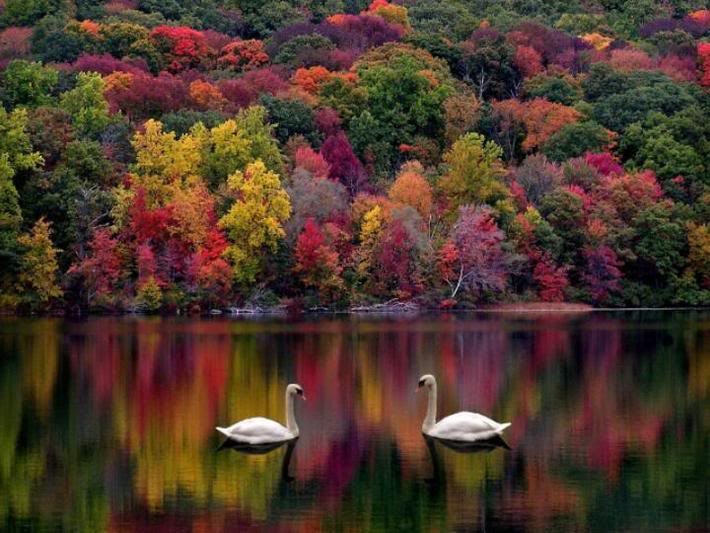 .
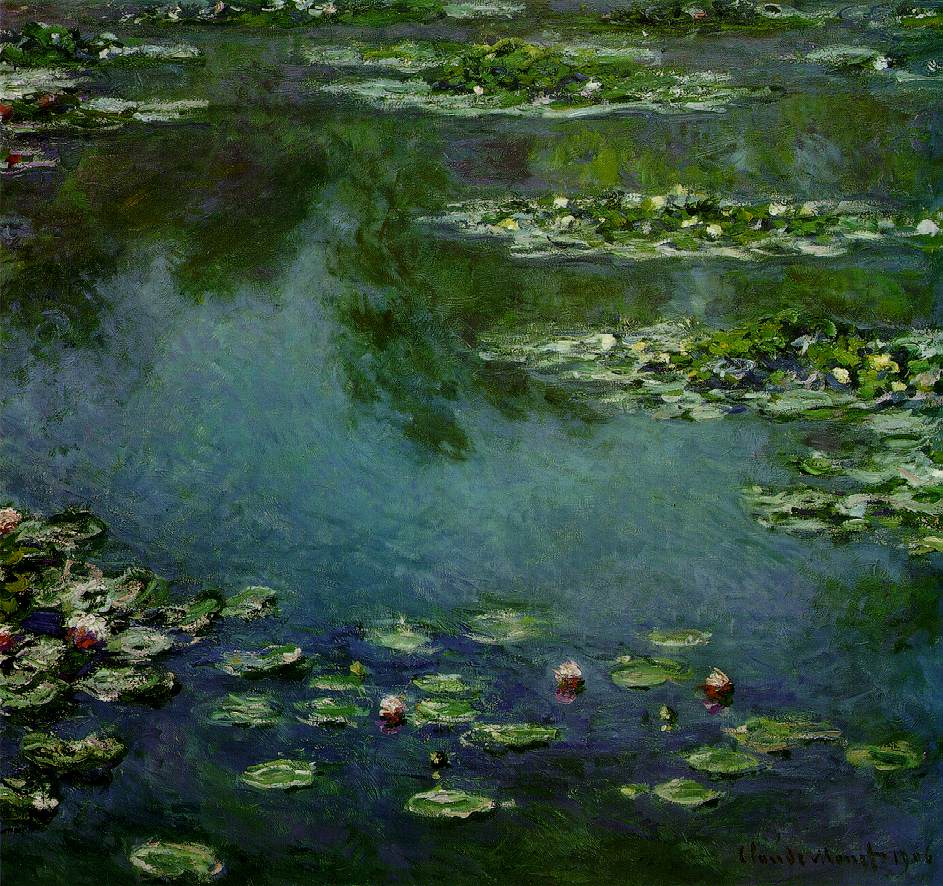 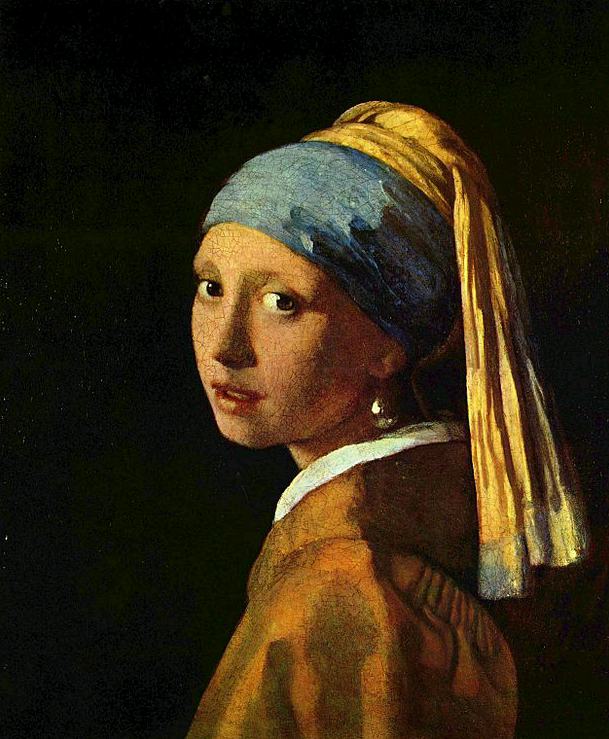 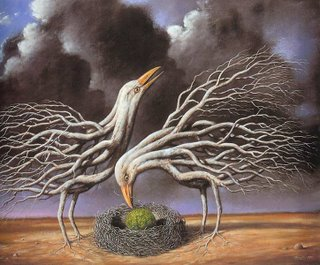 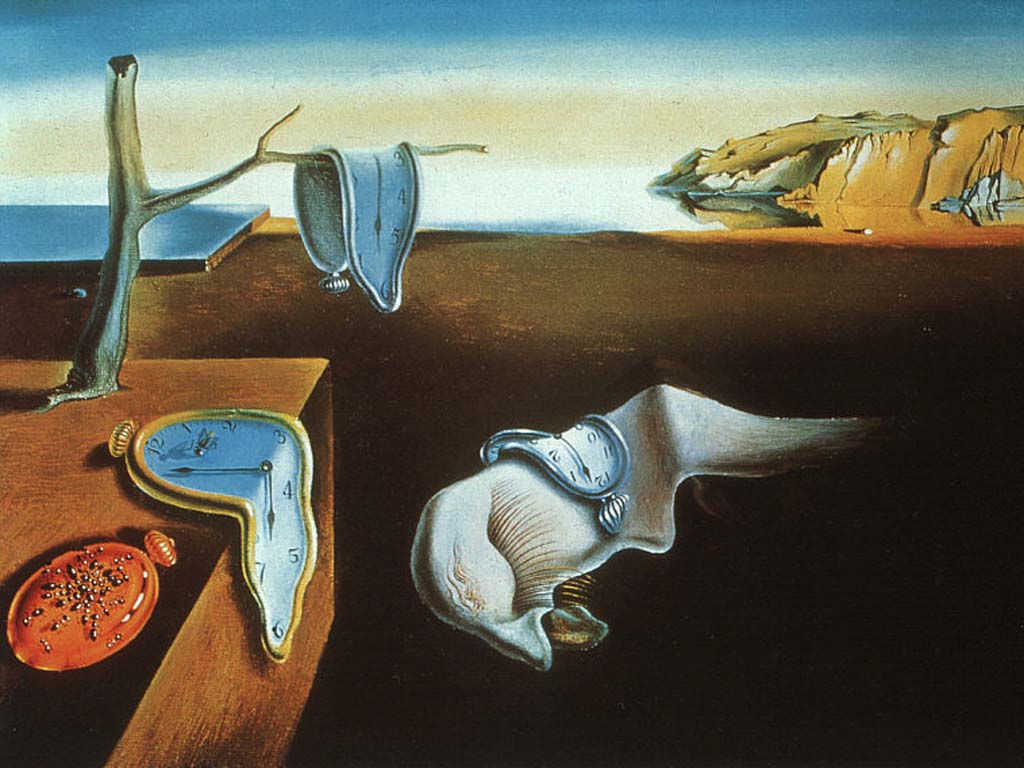 work out (for the best)
to end successfully
A Bitter Pill-A situation or information that is unpleasant but must be accepted.
Ace in the Hole= A hidden or secret strength, or unrevealed advantage.
Achilles’ Hole- A metaphor for a fatal weakness in spite of overall strength.
Add insult to the injury- To further a loss with mockery or indignity; to worsen an unfavorable situation
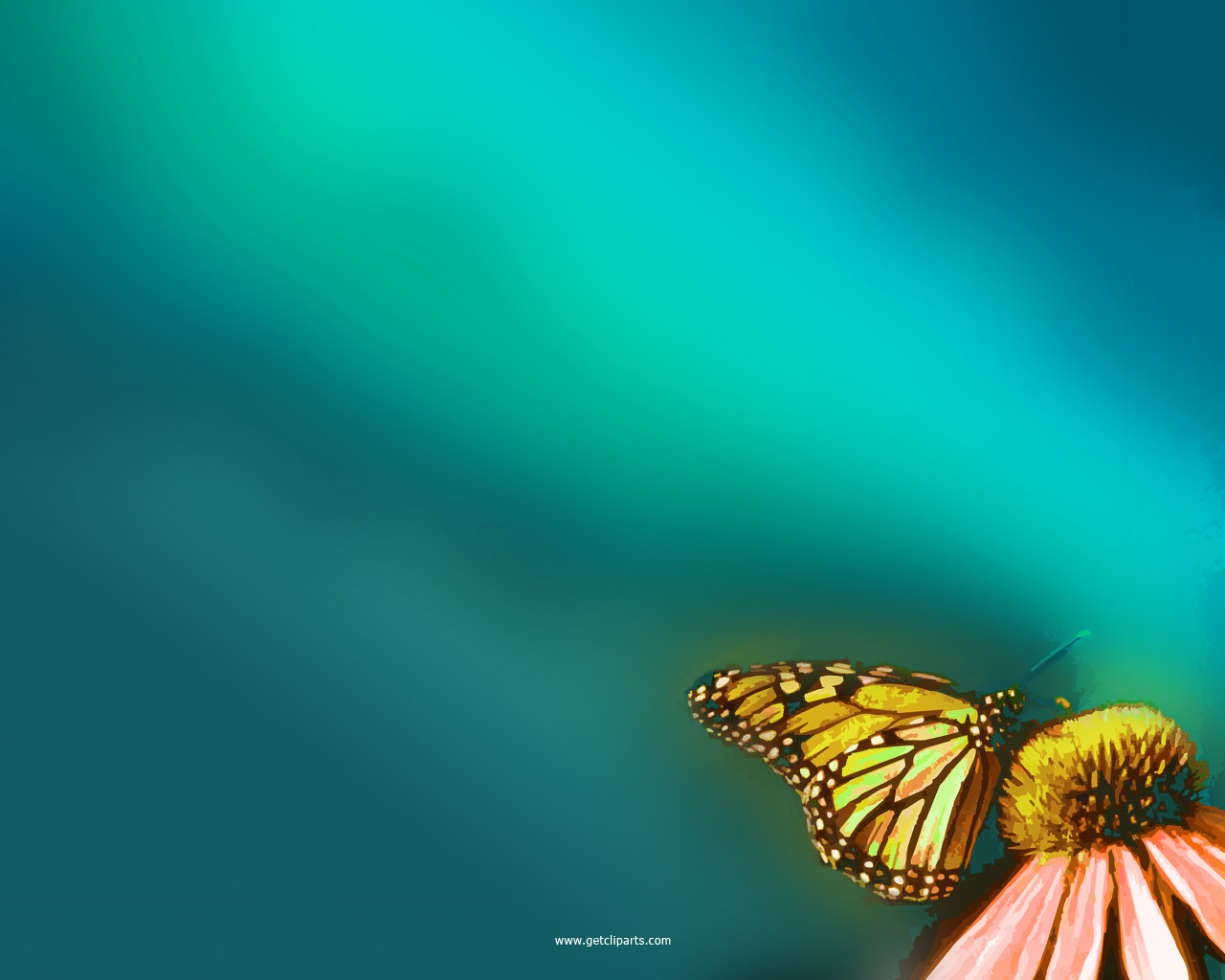 Thank You !!